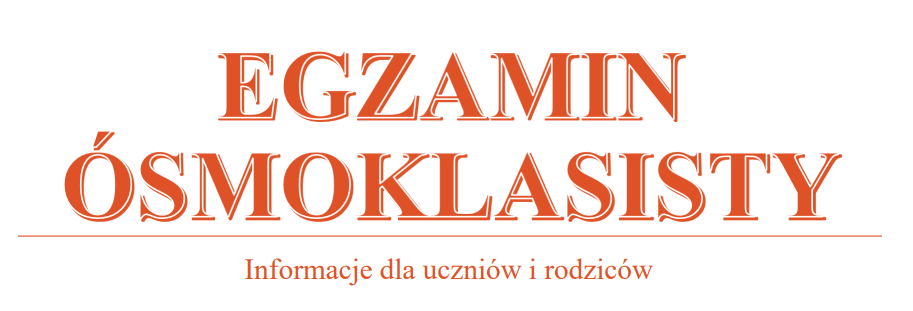 Egzamin Ósmoklasisty
2021/2022
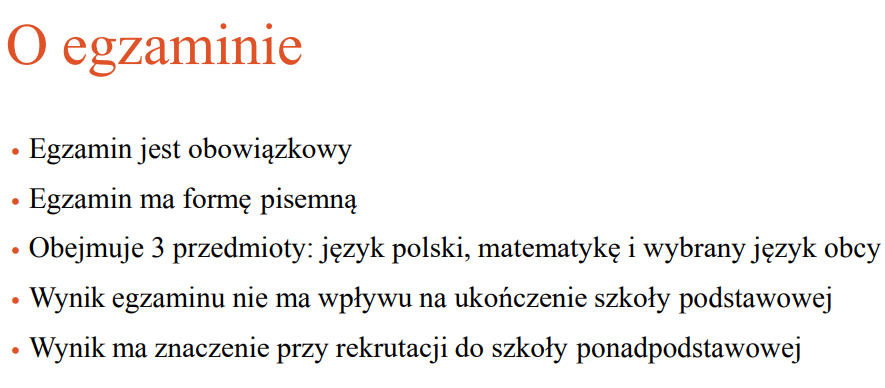 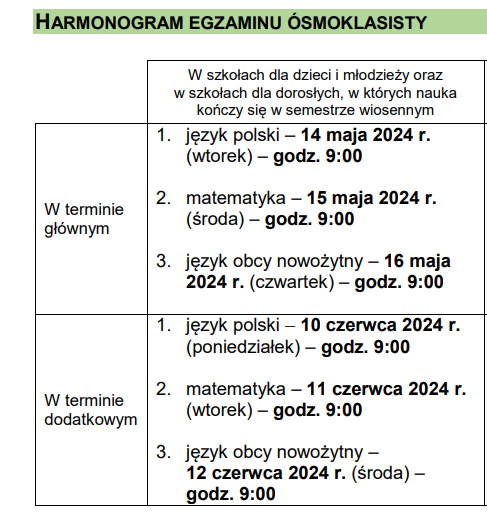 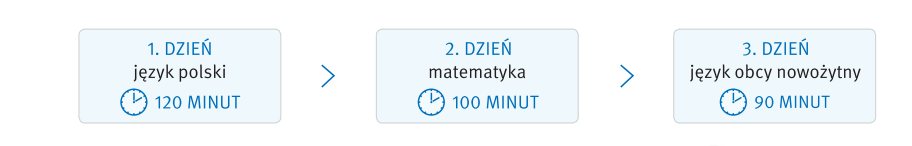 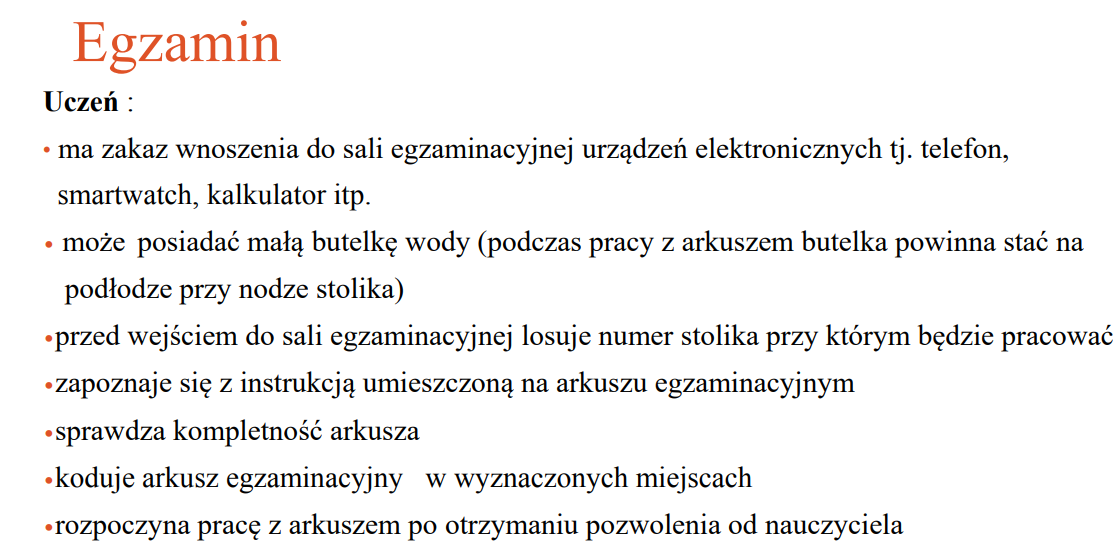 Co trzeba zabrać!!!
długopis z czarnym wkładem.
W drugim dniu należy dodatkowo przynieść linijkę. Rysunki – jeżeli trzeba je wykonać – zdający wykonują długopisem.
Butelkę z wodą
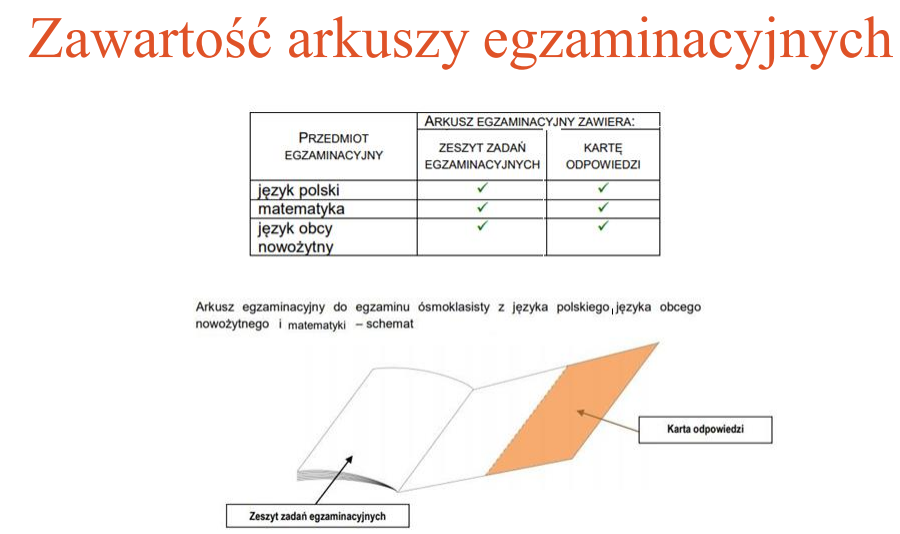 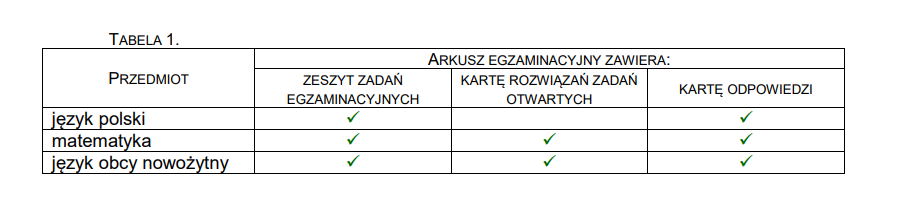 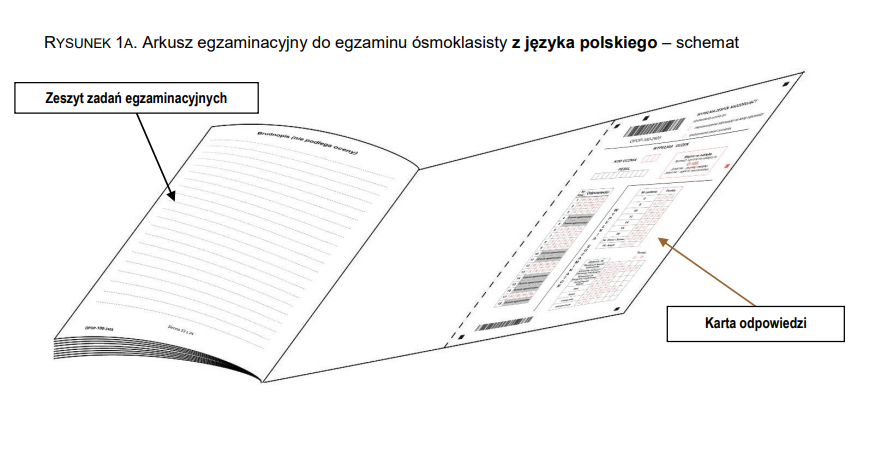 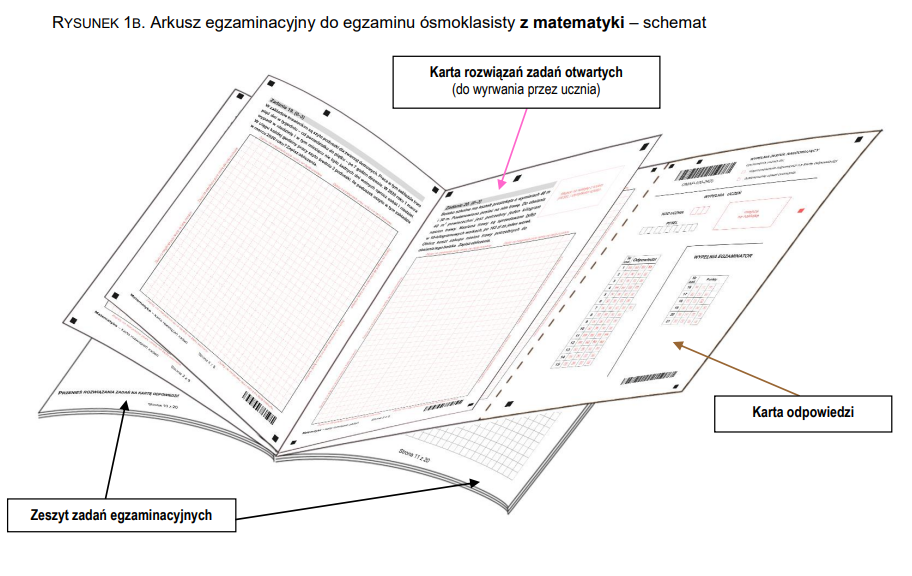 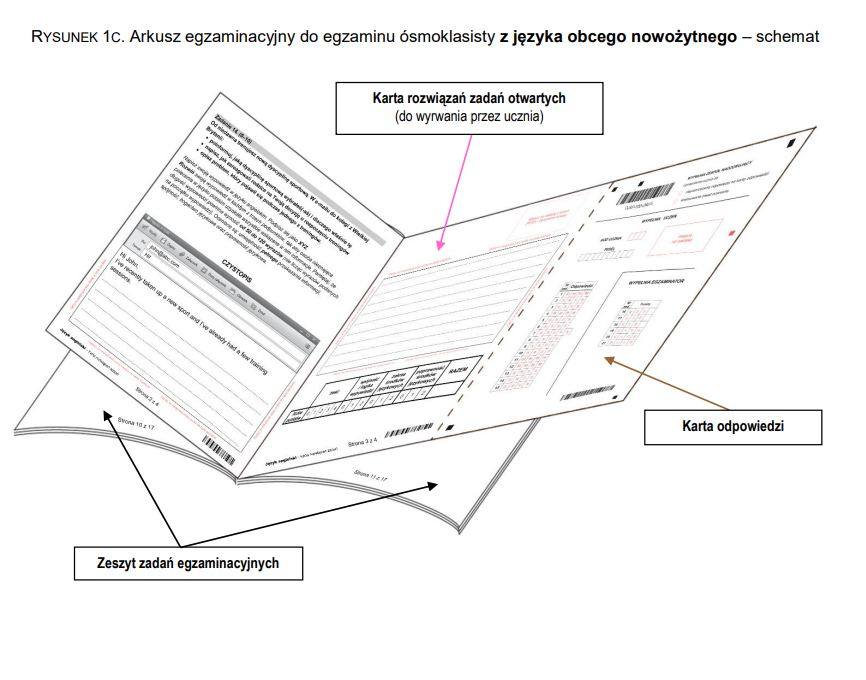 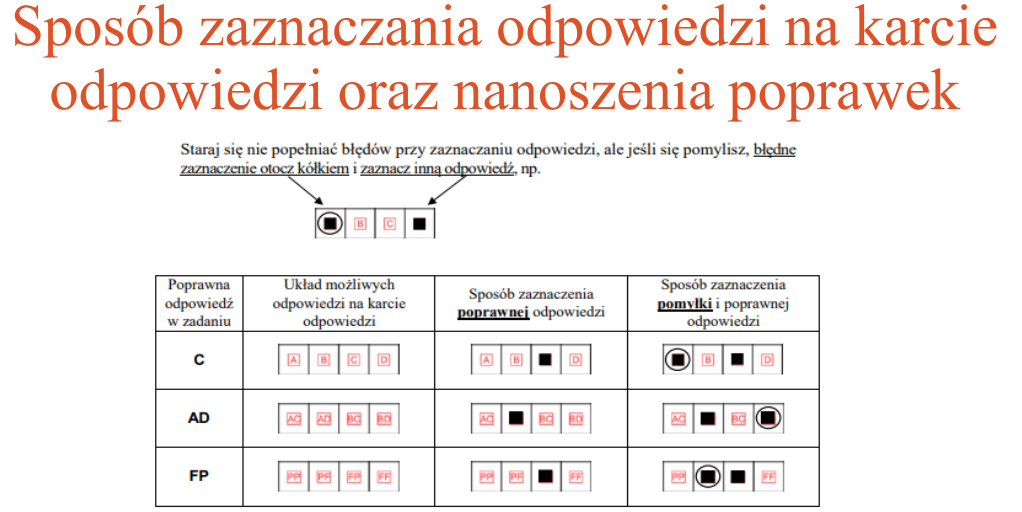 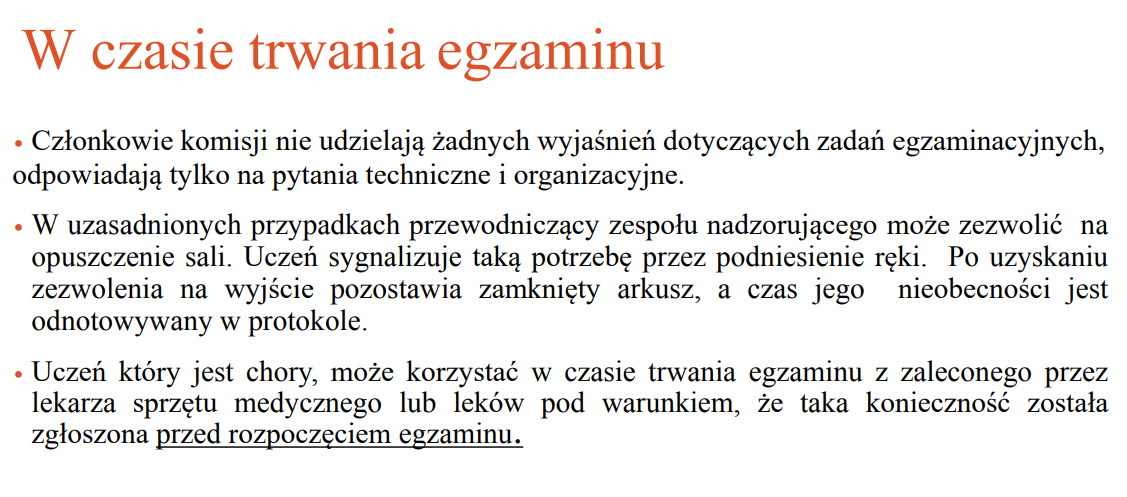 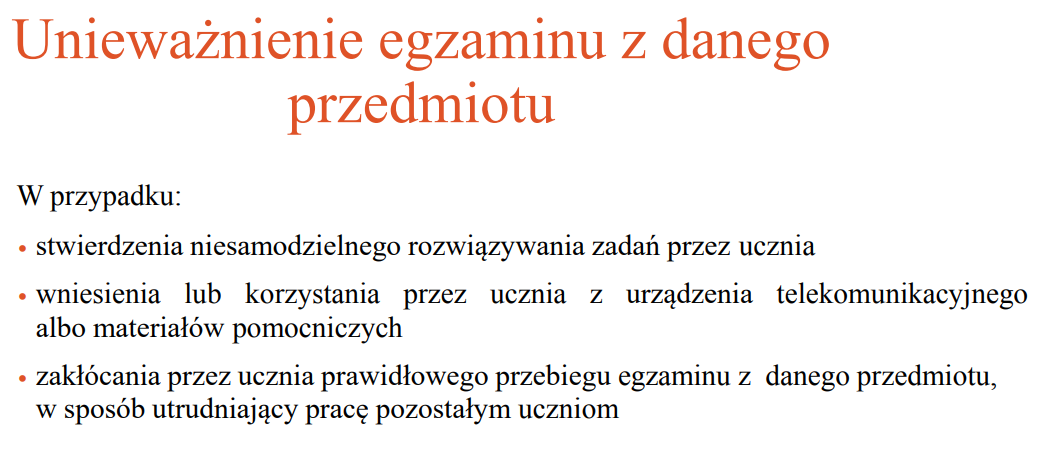 Wyniki egzaminu
3 lipca
Okręgowa komisja egzaminacyjna ogłasza wyniki egzaminu ósmoklasisty.


3 lipca
Uczeń otrzymuje zaświadczenie o szczegółowych wynikach egzaminu ósmoklasisty – w szkole
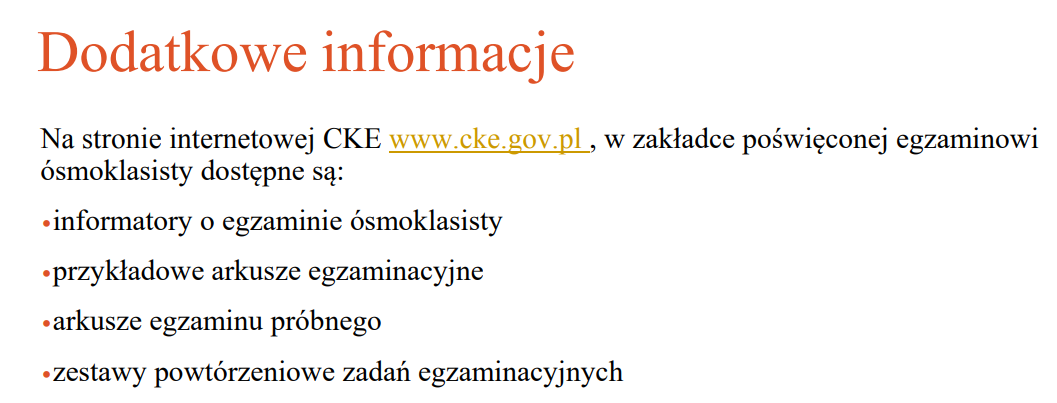 Okręgowa Komisja Egzaminacyjna www.oke.gda.pl

Filmy o egzaminie

https://www.oke.gda.pl/index.php?page=filmy-o-egzaminie
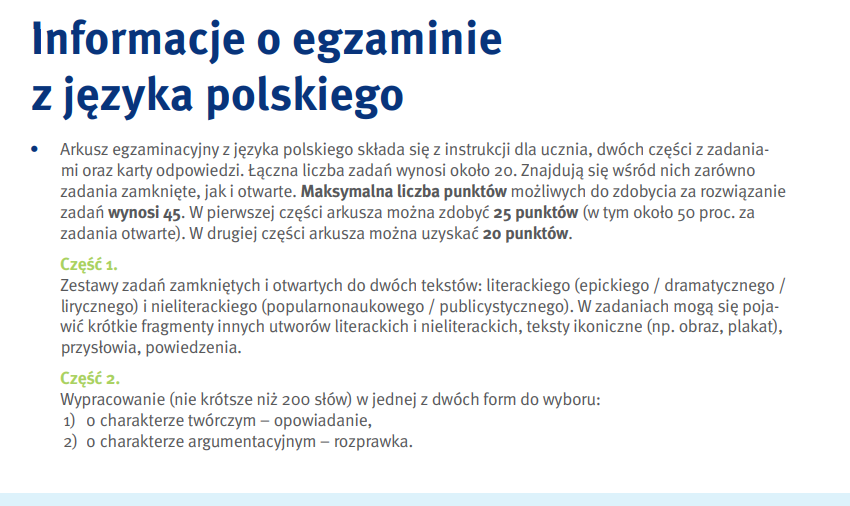 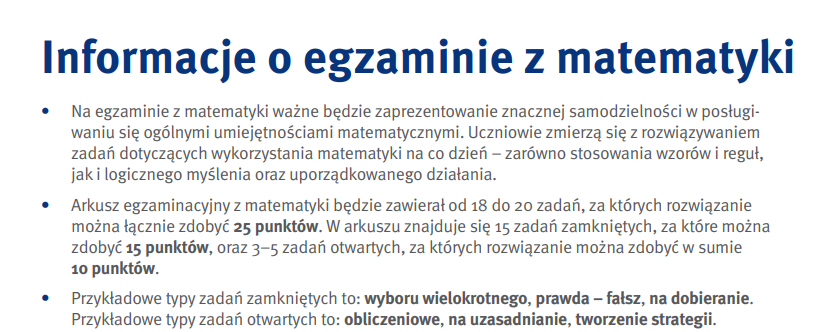 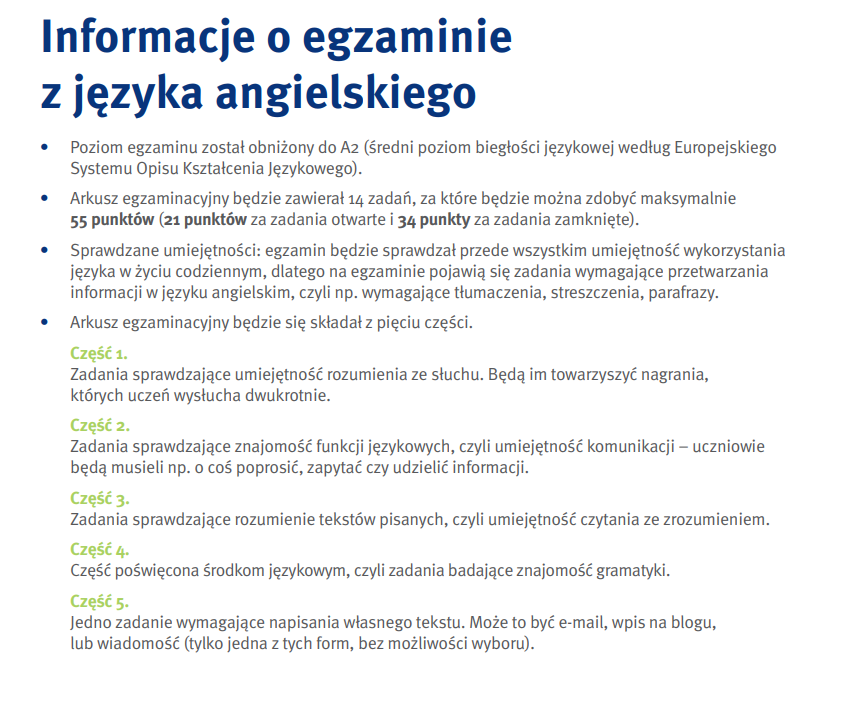